Jean Dev De La Pointe
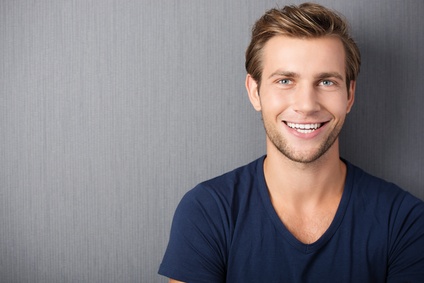 Développeur Web senior : Expertise Front-End, enthousiasme et curiosité au service de l'innovation.
A propos de moi
Technicien expérimenté, passionné par l’univers ICT et son évolution croissante, j’ambitionne de mettre mes compétences au service d’une entreprise à la culture innovante, enthousiaste et audacieuse. Grâce à un parcours de formation approfondie et à une somme d’expériences professionnelles performante, je suis devenu expert dans la conception et l’adaptation de sites et d’applications web.
Contact
Expériences Professionnelles
+336 01 02 03 04
votre.nom.prenom@gnail.com
Marseille, France
linkedin.com/votre-profil
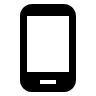 2017 : aujourd’hui : Hello Watt/Paris – Développeur Front-End senior
Optimisation des fonctionnalités de la plateforme web
Vision globale des objectifs d’accessibilité, d’attractivité, de référencement, d’ergonomie et de légitimité
Anticipation et proactivité en matière de stratégie web corporate
Création d’outils IT intégrés dans la communication et dans la gestion RH internes
Veille et validation du code pour garantir la compatibilité et la sécurité des navigateurs, serveurs et systèmes d’exploitation

2013-2017 : Feel and Clic/Paris – Développeur Front-End
Spécialisation dans l’ergonomie et la qualité de la navigation des sites web clients
Expertise en webdesign, vision stratégique de la communication web
Analyse des interfaces et propositions d’amélioration
Adaptation et optimisation de sites et applications web existants
Conception et implémentation d’interfaces web performantes 
Focus sur la portabilité et l’accessibilité sur tous les supports 

2011-2013 : 360 Webmarketing/Paris – Développeur Full Stack
Fonction généraliste dans la conception et le développement de sites web 
Élaboration de projets au sein d’une équipe pluridisciplinaire en web marketing
Création de concepts web personnalisés et sur-mesure
Implémentation de sites web responsive, optimisés pour l’univers mobile
Contacts clients, analyse et traduction IT des besoins
Planification de projets et planning éditoriaux
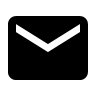 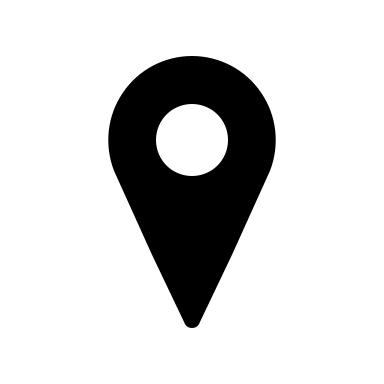 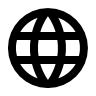 Compétences
Langages de programmation : HTML, CSS, JS, PHP, Ruby, Python, C++ 
Webdesign et spécialisation dans l’ergonomie des interfaces
Webmarketing et notoriété en ligne
Planification et gestion de projet
Principes du SEO (référencement naturel)
Qualités
Fiable et rigoureux
Réactif et toujours à la pointe des dernières technologies
Enthousiaste et curieux
Team player
Orienté solutions
Centres d’intérêt
Formation
Globe-trotter amateur de découvertes
Passionné par les langues étrangères
2011-2012 : LP Développeur Web et Multimédia - Université de Cergy-Pontoise – Paris

2009-2011 : DUT en Informatique BAC+2 – IUT d’Orsay - Paris